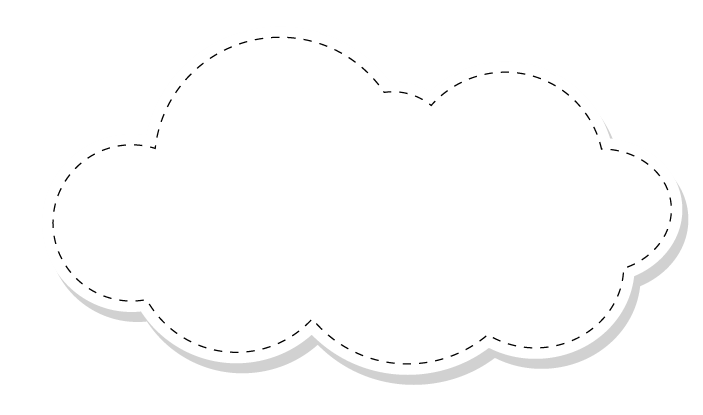 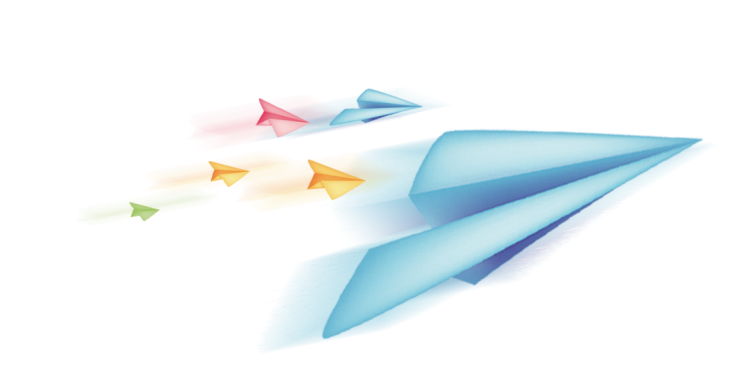 Chào mừng các em đến với 
Môn Toán
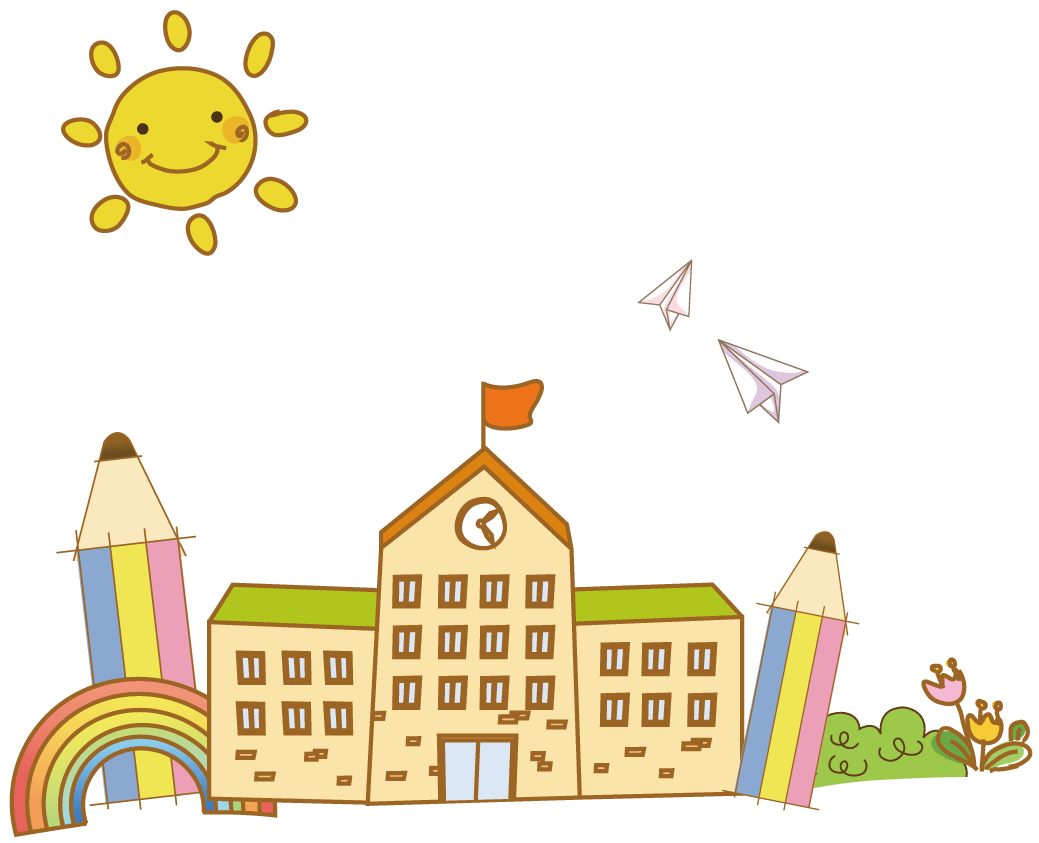 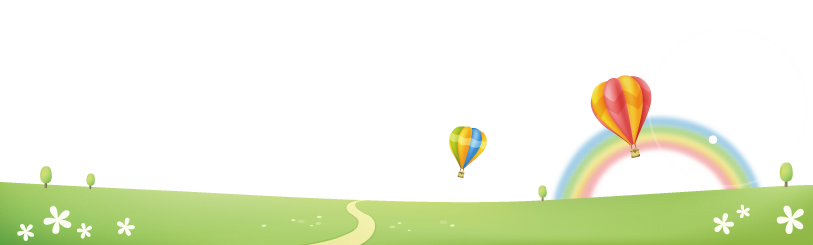 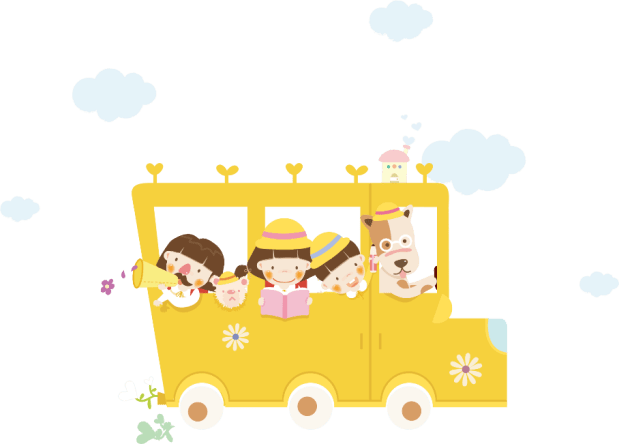 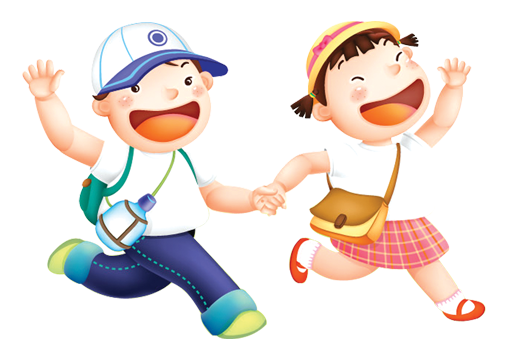 Bản quyền thuộc về: FB Hương Thảo - https://www.facebook.com/huongthaoGADT/
[Speaker Notes: Bài giảng thiết kế bởi: Hương Thảo - tranthao121004@gmail.com]
Thứ sáu ngày 10 tháng 12 năm 2021
Tφán
Đường gấp khúc, hình tứ giác (Tiết 2)
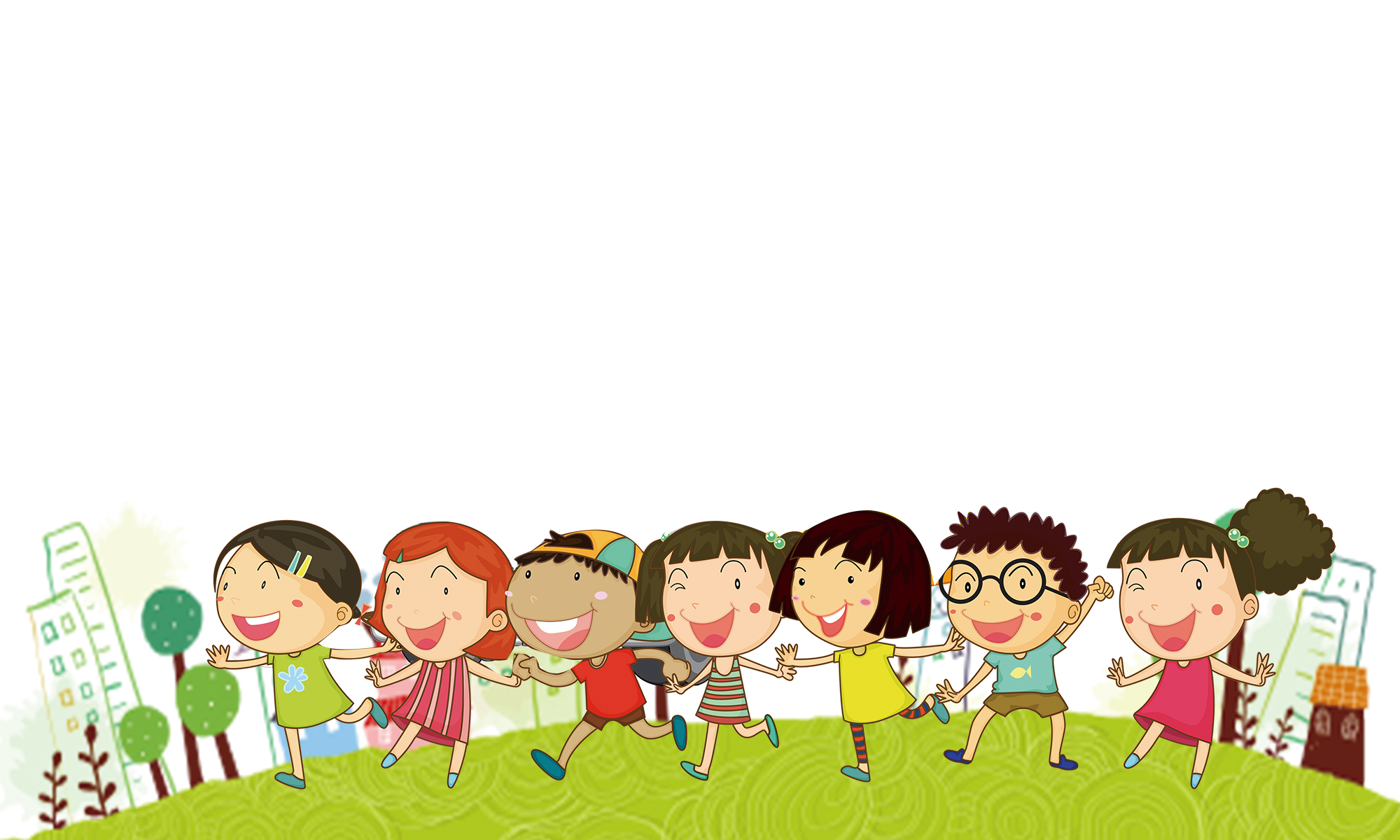 BÀI 26: Đường gấp khúc,
 hình tứ giác
TIẾT 2:
Luyện tập
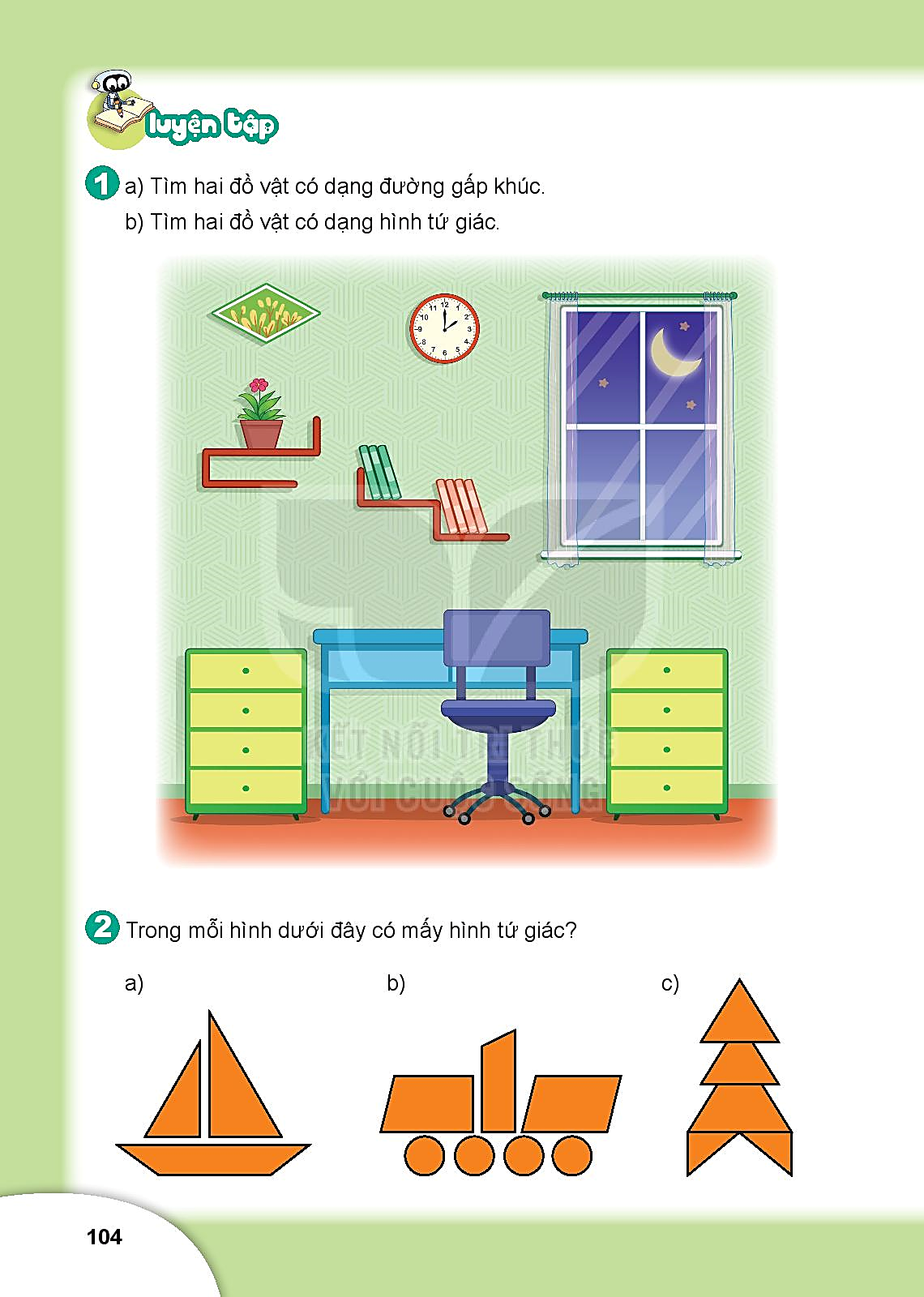 1
a) Tìm 2 đồ vật có dạng đường gấp khúc.
b) Tìm hai đồ vật có dạng hình từ giác.
Trong mỗi hình dưới đây có mấy hình tứ giác?
2
1
3
2
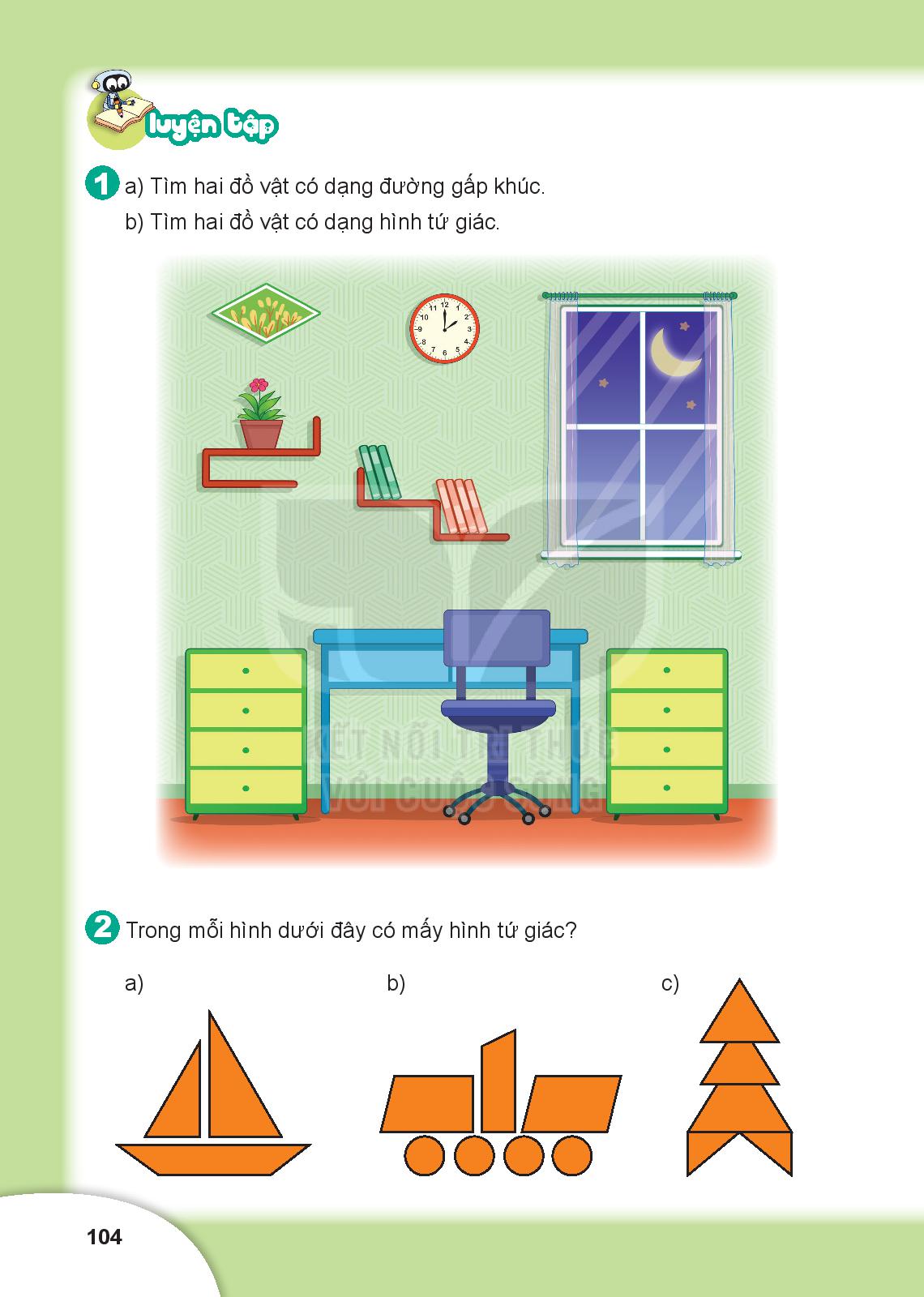 Rô-bốt, Việt và Mai chạy qua một bãi cỏ như hình vẽ.
3
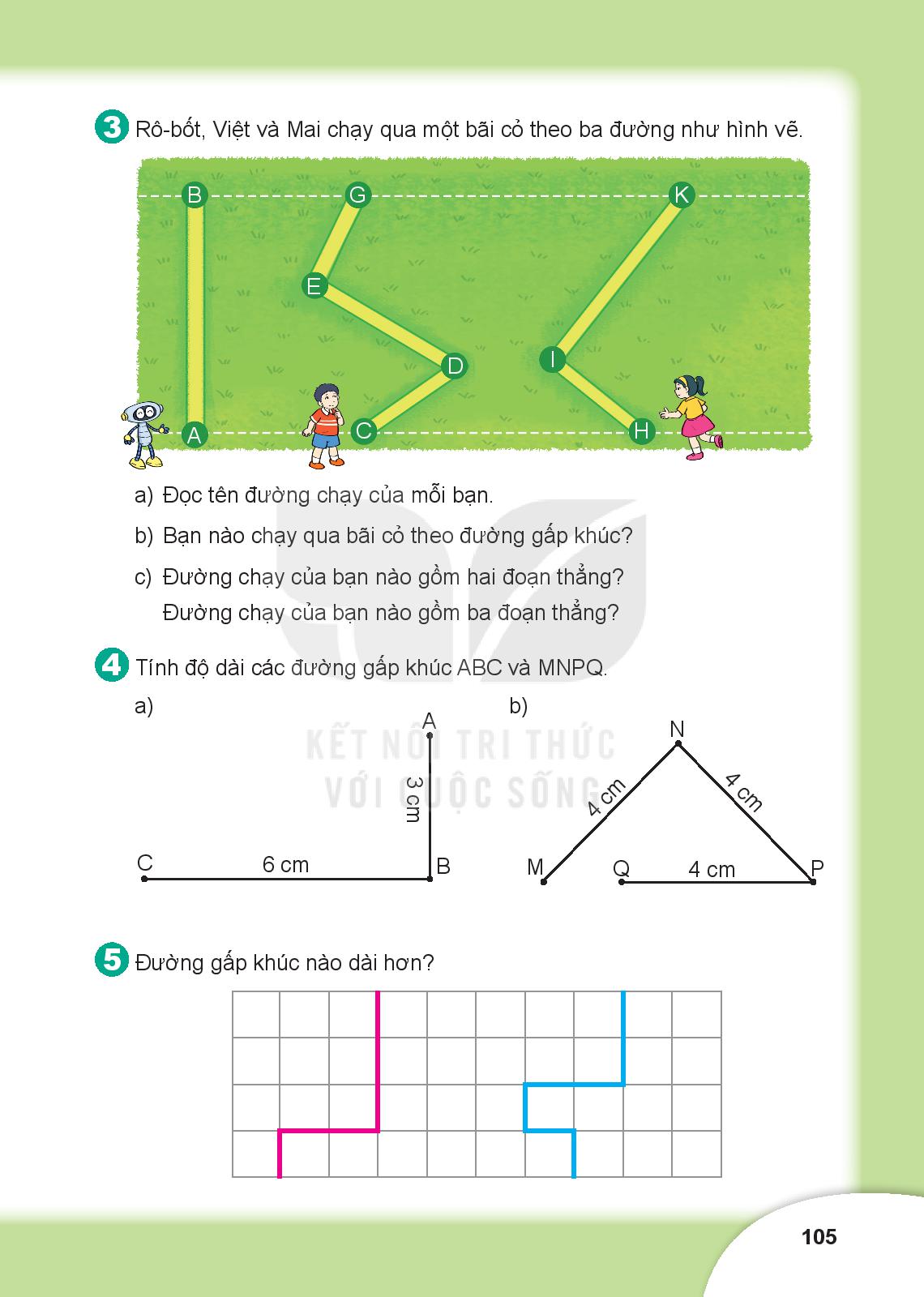 Đọc tên đường chạy của mỗi bạn.
b) Bạn nào chạy qua bãi cỏ theo đường gấp khúc?
c) Đường chạy của bạn nào gồm 2 đoan thẳng?
    Đường chạy của bạn nào gồm 3 đoan thẳng?
Việt, Mai
Mai
Việt
Tính độ dài đường gấp khúc ABC và MNPQ
a)                                               b)
4
.
.
.
.
N
P
Q
M
.
.
.
A
C
B
4cm
4cm
3cm
4cm
6cm
Bài giải
Độ dài đường gấp khúc ABC là:
          6 + 3 = 9 (cm)
                Đáp số: 9 cm.
Bài giải
Độ dài đường gấp khúc MNPQ là:
          4 + 4 + 4 = 12 (cm)
                Đáp số: 12 cm.
Đường gấp khúc nào dài hơn?
5
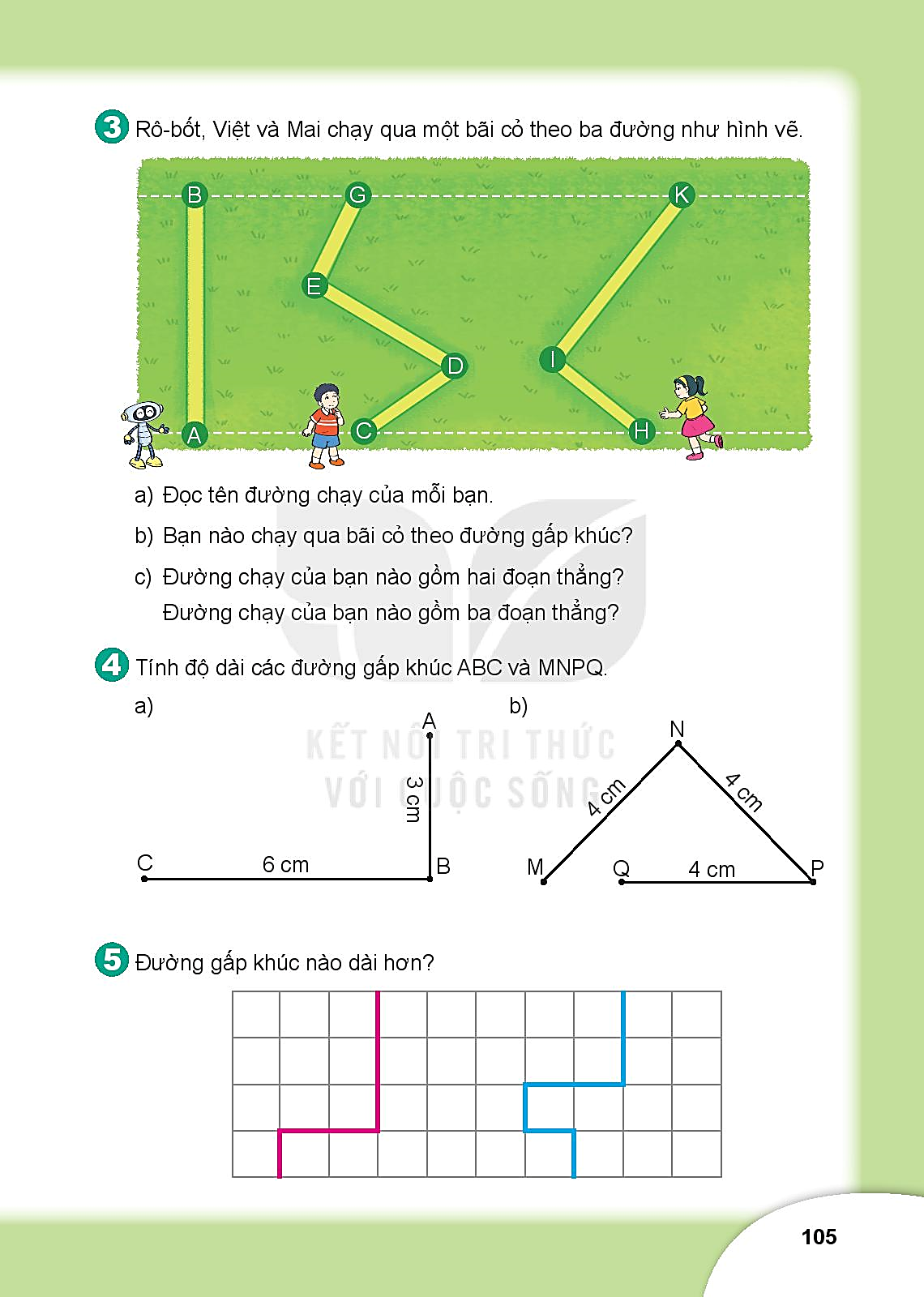 1cm
<
2cm
3cm
2cm
1cm
2cm
1cm
1cm
1cm
Độ dài đường gấp khúc hồng là:
          1 + 2 + 3 = 6 (cm)
Độ dài đường gấp khúc xanh là:
          1 + 1 + 1 + 2 + 2 = 7 (cm)
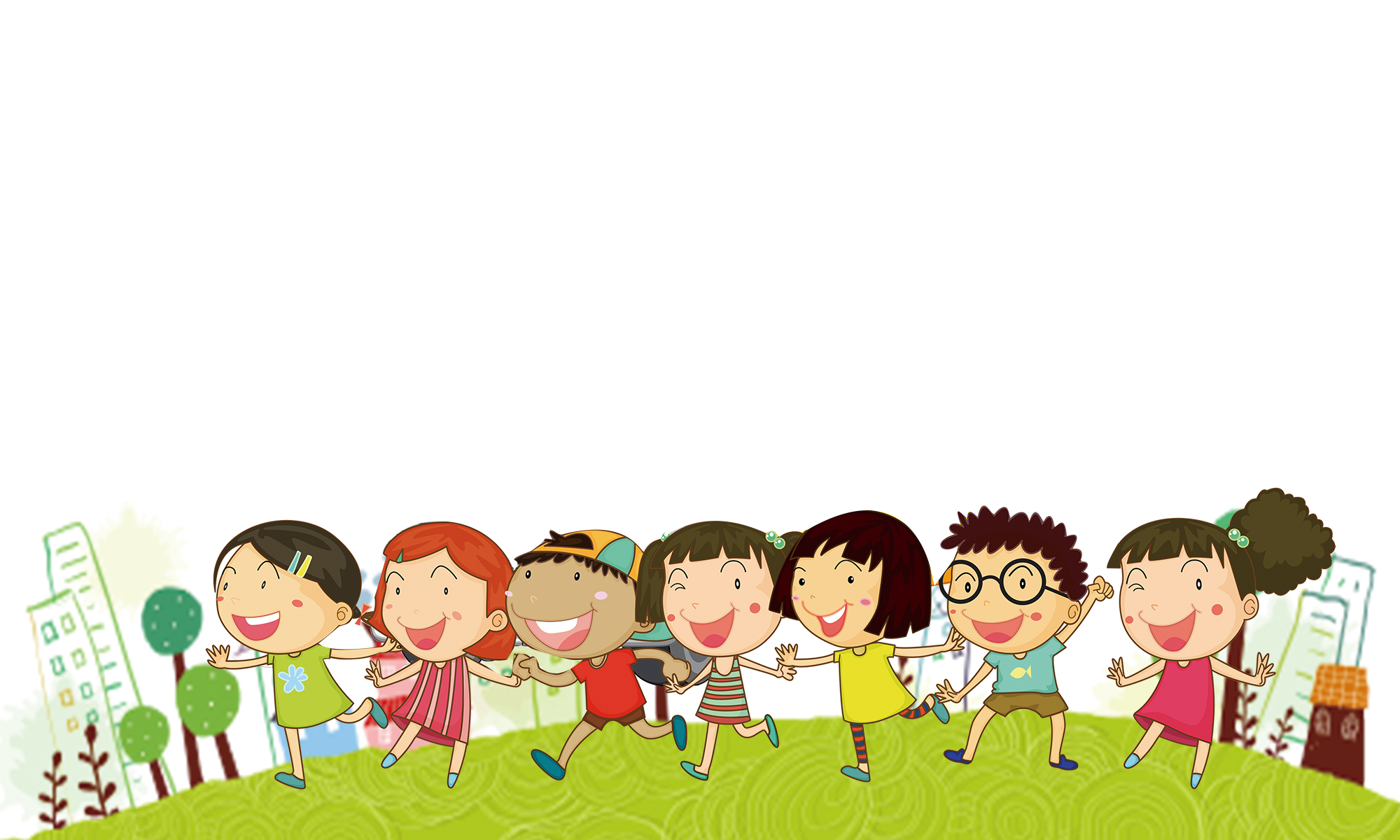 CỦNG CỐ KIẾN THỨC